1
الإلتزام بوقت البرنامج وفترات الاستراحة
 دليل وعيك
لاتدع هاتفك المتنقل يشوش أفكار من حولك
الأسئلة والنقاش متاحة في محتوى البرنامج
الاتفاقيات
إبتسامتك و تعاونك دليل حب العمل الجماعي
تأقلمك مع المدرب و تنفيذ التمارين يسهل
 استيعاب المادة العلمية
2
تعارف
التسويق الإلكتروني
3
الهدف العام للبرنامج التدريبي
تنمية مهارات الشباب فى التعرف على كيفية التسويق الإلكتروني
التسويق الإلكتروني
4
أهداف البرنامج التدريبي
التعرف على حجم مستخدمي الانترنت .
التعرف على مفهوم التسويق الإلكتروني.
كيفية زيادة عدد الزوار على موقعك.
معرفة التسويق من خلال الشبكات الاجتماعية.
اكتساب مهارات كيفية اعداد خطة تسويقية.
التعرف على انواع الاستراتيجيات التسويقية.
5
التسويق الإلكتروني
6
هو مجموعة من العمليات او الانشطة  التي تعمل على اكتشاف رغبات العملاء وتطوير منتجات او خدمات تشبع رغباتهم وتحقق الربحية خلال فترة مناسبة
بدأت اول شبكة انترنت 1969 لدى وزارة الدفاع لامريكية
تطورت الشبكة بصورة سريعه في 1983
على المستوى المحلي دخل الانترنت لاول مره في 1994 و رسمياُ في 1997 وللعامة 1999
التسويق الإلكتروني
7
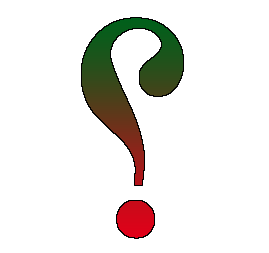 هل هي بدعة ام تحول اساسى في طريقة تواصلنا ؟
لم يعد لدينا خيار في استخدام الشبكات الاجتماعية, إنما أصبح السؤال كيف نستخدمها
التسويق الإلكتروني
8
أكثر من 50% من سكان العالم تحت سن 30 يستخدمونها و قرابة الـ 96% من جيل الالفية الجديدة 
45% مستخدم في السعودية, 27% سيدات بينما 44% رجال
55% من المستخدمين مابين سن 15 الى 25 بالسعودية
34% من المدونين يضعون آرائهم في المنتجات و الماركات
87% من المستهلكين يثقون بتوصيات اصدقائهم, بينما 14% فقط يثقون بالاعلانات, كذلك 18% فقط من حملات التلفاز تولد عائد استثماري ايجابي و 90% من الناس يتخطون الإعلانات
التسويق الإلكتروني
9
2.1مليار مستخدم انترنت حول العالم ، علماً بأن عدد سكان العالم تقريباً 7 مليار .
 922,2 مليون مستخدم للإنترنت في قارة آسيا .
 476,2 مليون مستخدم للإنترنت في قارة أوروبا .
 271,1 مليون مستخدم للإنترنت في قارة أمريكا الشمالية .
 215,9 مليون مستخدم للإنترنت في أمريكا اللاتينية والكاريبي . 
 118,6 مليون مستخدم للإنترنت في قارة أفريقيا .
45% من مستخدمي الإنترنت في العالم تقل أعمارهم عن 25 سنة
التسويق الإلكتروني
10